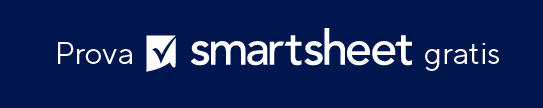 NOME DEL PROGETTO
IL TUO
LOGO
PROJECT MANAGER:  

00/00/0000
TIMELINE DEL PROGETTO
FASE 1 • 00/00/00 – 00/00/00
FASE 2 • 00/00/00 – 00/00/00
FASE 3 • 00/00/00 – 00/00/00
TESTO
TESTO
TESTO
3
4
5
6
1
2
FASE
FASE 4 • 00/00/00 – 00/00/00
FASE 5 • 00/00/00 – 00/00/00
FASE 6 • 00/00/00 – 00/00/00
TESTO
TESTO
TESTO
TIMELINE DEL PROGETTO